Top 5 TIPS TO KEEP Always on AGs humming and users happy
Matt Gordon
Speaker info
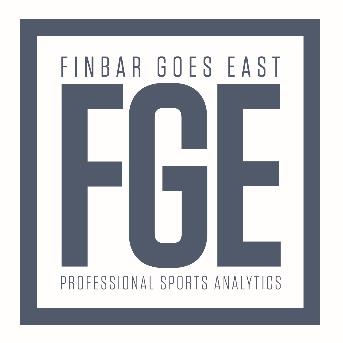 Matt Gordon

Co-Founder
FGE Professional Sports Analytics
matt.gordon@finbargoeseast.com

    : @sqlatspeed

www.sqlatspeed.com
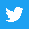 4
About ME
15+ years of SQL Server experience
Microsoft Data Platform MVP
IDERA ACE
Managed 24x7 datacenters
Worked on development teams
MCSE: Data Management and Analytics
PASS Summit 2017 and 2018 speaker
Leader of Lexington, KY (USA) PASS Local Group
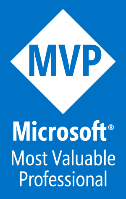 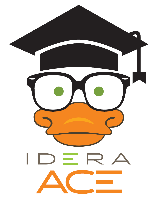 5
How I picked my twitter handle and domain name
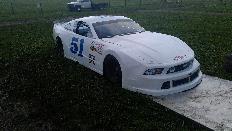 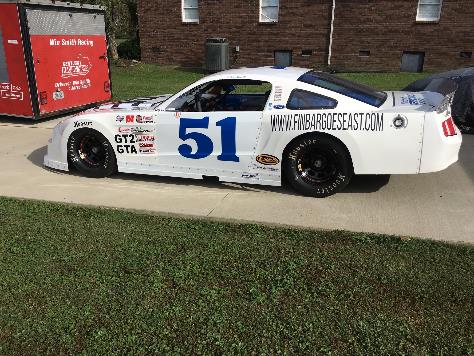 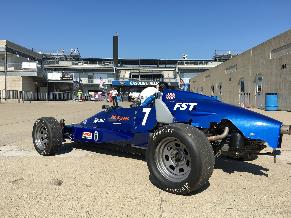 6
About you
Who is responsible for administering an Always On AG?

Who thinks they will be responsible for that in the near future?

If you are responsible for an AG, is it in production?

Do you have AGs only in production?
Today’s AGENDA
Tip 0: Everybody On The Same Page

Tip 1: Quorum Design

Tip 2: Read-only Routing Lists

Tip 3: Users and Logins

Tip 4: Backup Strategies

Tip 5: Maintenance Strategies
LIVE LOOK AT ON-CALL DBA’s FACE
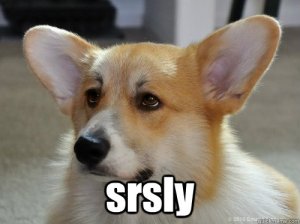 9
EVERYBODY ON THE SAME PAGE
Do not set up Availability Groups in a vacuum
Collaboration with operations
Collaboration with networking

Service level agreements (SLA) drive design
Legal consequences
Corporate consequences
10
EVERYBODY ON THE SAME PAGE
Customer needs should also be considered
Business dependent
Set expectations based on implementation and support costs
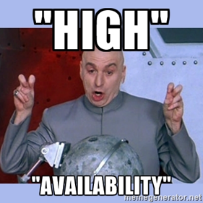 11
EVERYBODY ON THE SAME PAGE
Processes are critical
Defined
Repeatable
Testable

Personnel are critical
Best design hamstrung by lack of training
Talent and training are key
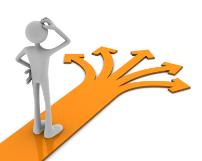 12
Quorum votes: Your VOTE COUNTS!
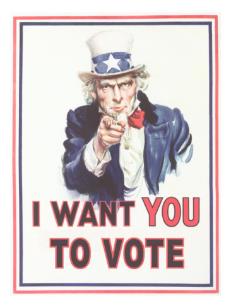 What is cluster quorum?
How the cluster monitors its health

Why is it important?
Cluster will be set offline if quorum is absent
Availability group listener is a cluster resource
AG will be inaccessible if quorum is lost

Who decides on the design?
Should be collaborative between DBA and ops
DBA should understand design
13
Quorum votes: Your VOTE COUNTS!
Quorum Modes
Node Majority
Recommended if you have an odd number of voting nodes
Node and File Share Majority
Recommended if you have an even number of voting nodes and multi-site cluster
Also recommended if you have an even number of voting nodes and no shared storage
Node and Disk Majority
Requires shared disk cluster resource
Recommended for even number of nodes but no multi-site
Disk Only
14
Read-only routing lists:distributing the workload
What is a read-only routing list?
Directs read-only connections to readable secondaries
Configured per availability group node
Not load-balancing mechanism until SQL Server 2016

What is required to setup a read-only routing list?
AG must have a listener
One or more replicas must be readable secondaries
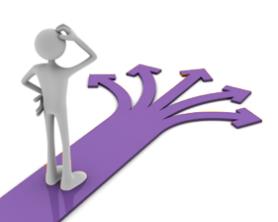 15
Copy user logins:accessible and available data
SQL Server security objects
Users at database level
Logins at instance level

Users
Will be a part of each replica database
No additional setup required

Logins
Will need to be recreated for each instance
Sp_help_revlogin makes this much easier
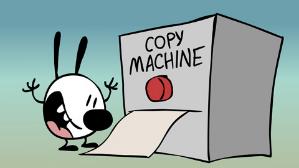 16
DEMO: Keeping logins consistent across AGs
Copy user logins:other options
https://www.sqlskills.com/free-tools/ssms-availability-group-add-in
Only works with SQL Server 2012/2014 at this time
Will sync both logins and jobs

https://sql2012alwaysonlogin.codeplex.com
SSIS package to sync only logins to replicas
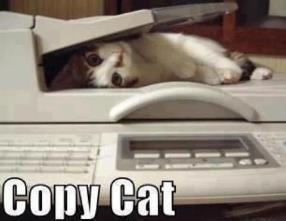 18
Copy user logins:Best option
https://dbatools.io
@psdbatools on Twitter
Copy-DbaLogin
Copy-DbaAgentJob

Examples:
Copy-DbaLogin –Source <server> -Destination <server>
Copy-DbaAgentJob –Source <server> -Destination <server>
More examples found at https:/docs.dbatools.io
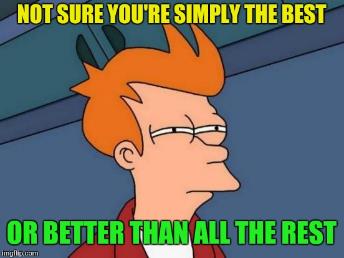 19
[Speaker Notes: Looks like SQL 2019 will have system databases in AGs so all of this may be moot]
Regular transaction log backups:backups to help the database keep up
Transaction log backup strategy
Depends on database workload
Important to regulate transaction log size
“Do something, even if it’s wrong”
Monitor your backups

Improve recovery time

Minimize use of storage resources

Avoid the dreaded shrinking operations
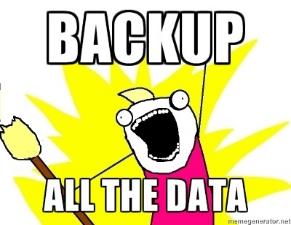 20
Stagger index maintenance:slow down to speed up
Regular index maintenance
If you are not doing this, you should be
Strategy depends on workload
Reorganize operations may generate more log traffic and will take longer than rebuilds 
Especially for large, heavily fragmented indexes

Effect on replicas
Large operations can generate lots of log traffic
Log data must be transported to/restored at replica
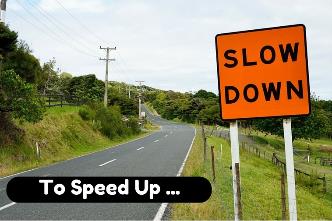 21
Stagger index maintenance:do’s and don’ts
Staggering do’s and don’ts
DO ensure that all large indexes are not being rebuilt at nearly the same time

DO closely monitor the lag between primary and replicas when first implementing index maintenance

DO NOT reorganize every index each day at the same time lest your network look like the picture
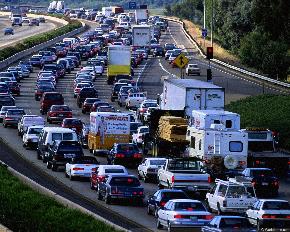 22
DEMO: checking ag replica lag
Stagger maintenance:checking ag replica lag
select 
SYSDATETIME(),
arcs.replica_server_name, 
drcs.database_name, 
drs.synchronization_state_desc,
ars.synchronization_health_desc, 
CASE WHEN drcs.is_failover_ready=0 THEN 'Possible Data Loss'
     WHEN drcs.is_failover_ready=1 THEN 'No Data Loss' END as is_failover_ready, 
ISNULL(convert(varchar,drs.log_send_queue_size,113),'Is Current Primary') log_send_queue_size,
ISNULL(convert(varchar,drs.last_sent_time,113),'Is Current Primary') last_sent_time, 
ISNULL(convert(varchar,drs.last_received_time,113),'Is Current Primary') last_received_time, 
drs.last_commit_lsn, 
drs.last_commit_time, 
drs.last_hardened_lsn, 
ISNULL(convert(varchar,drs.last_hardened_time,113),'Is Current Primary') last_hardened_time, 
ISNULL(convert(varchar,drs.last_sent_lsn,113),'Is Current Primary') last_sent_lsn, 
ISNULL(convert(varchar,drs.last_received_lsn,113),'Is Current Primary') last_received_lsn, 
ISNULL(convert(varchar,drs.redo_rate,113),'Is Current Primary') redo_rate, 
ISNULL(convert(varchar,drs.redo_queue_size,113),'Is Current Primary') redo_queue_size,
ars.role_desc 
from sys.dm_hadr_availability_replica_states ars
join sys.dm_hadr_database_replica_states drs on ars.replica_id = drs.replica_id
join sys.dm_hadr_database_replica_cluster_states drcs on drs.group_database_id = drcs.group_database_id and drs.replica_id=drcs.replica_id
join sys.dm_hadr_availability_replica_cluster_states arcs on drcs.replica_id=arcs.replica_id
order by arcs.replica_server_name, drcs.database_name;
24
Stagger maintenance:SSMS 2017 AG Latency Reports
New in SSMS 17.4 (released 12/7/17)
Clicking “Collect Latency Data” on the AG dashboard starts the collection
SQL Server Agent needs to be running on primary and at least one secondary

What does it do?
Creates Extended Event session that runs for 2 minutes
Extracts data into temp tables for report result sets
Drops the Extended Event session
25
Stagger maintenance:SSMS 2017 AG Latency Reports (primary)
What do they show?
Primary replica’s average commit time and average hardening time
Statistics for commit duration, remote harden duration, time spent in compression, and send duration for log block
26
Stagger maintenance:SSMS 2017 AG Latency Reports (secondary)
What do they show (continued)?
Secondary replica’s send time
Average time spent writing a log block (local flush), decompression time, receive time, send time

Gotchas
Only enabled for Windows Auth accounts with sysadmin
Can only run one collection at a time
Requires 2014 SP2, 2016 SP1, or 2017 RTM

More info here: http://bit.ly/2DYORws
27
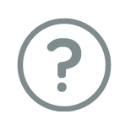 Questions?
28
Speaker info
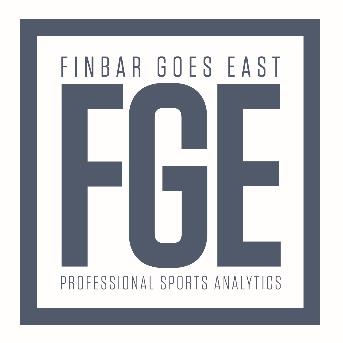 Matt Gordon

Co-Founder
FGE Professional Sports Analytics
matt.gordon@finbargoeseast.com

    : @sqlatspeed

www.sqlatspeed.com
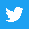 30